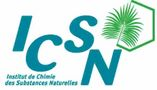 Metal-Catalyzed Late stage C-H functionalization
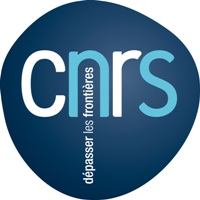 A powerful tool in total synthesis
3rd year seminar
Ioulia Gorokhovik                                                                                      23.11.2011
2
New challenges in total synthesis
In the last decades, development of new techniques and methods has enabled chemists to synthesize structures of increasing complexity.
3
New challenges in total synthesis
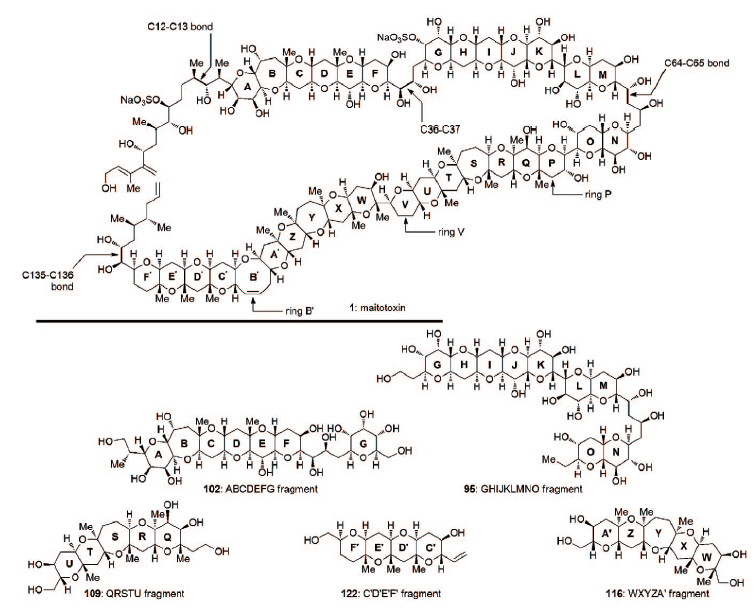 Largest non polymeric
molecule found in nature
and most toxic non-peptide
Nicolaoou, K.C.; Aversa, R.J.  Isr. J. Chem. 2011, 51, 359 – 377
4
New challenges in total synthesis
In the last decades, development of new techniques and methods has enabled chemists to synthesize structures of increasing complexity.

New challenge : «Aiming for the ideal synthesis »
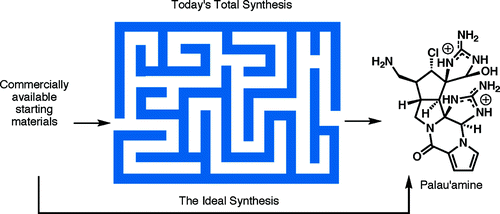 Which “...creates a complex molecule...in a sequence of only construction reactions involving no intermediary refunctionalizations, and leading directly to the target, not only its skeleton but also its correctly placed functionality.” (Hendrickson, 1975)
Hendrickson, J. B. J. Am. Chem. Soc. 1975, 97, 5784.
Gaich, T.; Baran, P.S. J. Org. Chem. 2010, 75, 4657–4673.
5
What is C-H activation ?
Principle : Functionalization of unactivated C-H bonds

Challenge :Find  suitable catalysts and selectively functionalize one single C-H bond of a complex structure.

Prof Robert Bergman, Berkeley :
"If you asked people ten years ago whether anyone would ever come up with a catalytic method to do this, they would have said no. I don't think it is outrageous to say that in five or ten years there will be commercial applications.“ (Nature 2006, 440, 390-391).
Godula, K.; Sames, D. Science, 2006, 312, 67-72.
6
Why is it powerful for total synthesis ?
Complementary approach to classical transformations




Access to multiple structural analogs : in theory any C-H bond could be functionalized

Mild conditions : adapted for complex structure transformations

«Green chemistry» : atom economy and reduction of waste

Shorter routes to natural products, no need to functionalize the substrate and rapid complexity generation
Godula, K.; Sames, D. Science, 2006, 312, 67-72.
Davies, H.M.L.; Manning, J.R. Nature, 2008, 451, 417-424.
7
Outline
The beginnings of C-H activation
Coordination-directed metal insertion
Metal-catalysed carbene and nitrene insertion
Godula, K.; Sames, D. Science, 2006, 312, 67-72.
8
The beginings of c-h activation
Radical intramolecular chemistry
9
The principle
Chemistry started and developed in the 1800’s by Hoffmann : study of halogenoamines.

First total synthesis using C-H activation : nicotine in 1909 by Löffler.

Known as the Hoffmann-Löffler-Freytag reaction.
Godula, K.; Sames, D. Science, 2006, 312, 67-72.
Löffler, k.; Kober, S Berichte, 1909, 42, 3431.
10
The Hoffmann-Löffler-Freytag reaction
First total synthesis using C-H activation : nicotine in 1909 by Löffler.
Later used by E.J. Corey and recently  by P. Baran.
Löffler, K.; Kober, S Berichte, 1909, 42, 3431.
11
C-h functionalization by directed metal inserton
12
The principle
Possible with sp2 and sp3 C-H bonds.
Use of heteroatomic functional group to direct the metallation of the desired C-H bond
Godula, K.; Sames, D. Science, 2006, 312, 67-72.
13
Syntheses of alkaloids rhazinilam, rhazinal and rhazinicine
Isolated in 1970 and 1998-1999.
Promising starting point for the development of anti-cancer agents.
Syntheses : Sames in 2000 and 2002
	     Trauner in 2005 and 2009
	     Gaunt in 2008
Banerji, A.; Majumder, P. L.; Chatterjee, A. G. Phytochemistry 1970, 9, 1491– 1493.
Kam,T-S.; Tee, Y-M.; Subramaniam , G. Natural Product Letters, 1998, 12, 307-310.
Kam, T.S.; Subramaniam, G.; Chen, W. Phytochemistry 1999, 51, 159.
14
Total synthesis of (-)-rhazinilam
Sames, 2002 : by selective platinium-mediated sp3 C-H insertion/β-H elimination
Amino group close to the ethyl group : favorable scenario
Le Floc’h, D.; Gouault, N.; David, M.; van de Weghe, P. ARKIVOC 2010, 247-259.
Johnson, J.A.; Sames, D. J. Am. Chem. Soc. 2000,122, 6321-6322.
15
Total synthesis of (-)-rhazinilam
Sames, 2002 : by selective platinium-mediated sp3 C-H insertion/β-H elimination
Le Floc’h, D.; Gouault, N.; David, M.; van de Weghe, P. ARKIVOC 2010, 247-259.
Johnson, J.A.; Sames, D. J. Am. Chem. Soc. 2000,122, 6321-6322.
16
Total synthesis of (-)-rhazinilam
Sames, 2002 : by selective platinium-mediated sp3 C-H insertion/β-H elimination
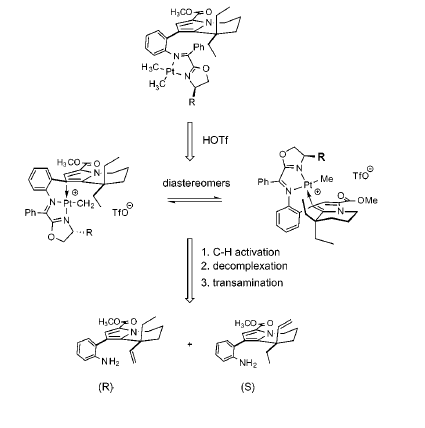 Asymmetric : differentiation of the enantiotopic Et

Chiral auxiliary group containing an oxazoline and a Schiff base
Use of a stoechimoetric amount of cationic Pt

Bulkier R : better selectivity but lower conversion
Diastereoselectivity : from 3:1 to 20:1
Le Floc’h, D.; Gouault, N.; David, M.; van de Weghe, P. ARKIVOC 2010, 247-259.
Johnson, J.A.; Li, N.;  Sames, D. J. Am. Chem. Soc. 2002,124, 6900-6903.
17
Total synthesis of rhazinilam
Trauner, 2005: by direct cross coupling reaction
Idea :
Le Floc’h, D.; Gouault, N.; David, M.; van de Weghe, P. ARKIVOC 2010, 247-259.
Bowie, A.L.; Hugues, C.C.; Trauner, D. Org. Lett. 2005, 7,5207-5209.
18
Total synthesis of rhazinilam
Trauner, 2005, rhazinilam: by direct cross coupling reaction
Le Floc’h, D.; Gouault, N.; David, M.; van de Weghe, P. ARKIVOC 2010, 247-259.
Bowie, A.L.; Hugues, C.C.; Trauner, D. Org. Lett. 2005, 7,5207-5209.
19
Total synthesis of rhazinal
Trauner, 2009, rhazinal: by direct cross coupling reaction
Bowie, A.L.; Hugues, C.C.; Trauner, D. Org. Lett. 2005, 7,5207-5209.
Bowie, A.L.; Trauner, D. J. Org. Chem. 2009, 74, 1581-1586.
Le Floc’h, D.; Gouault, N.; David, M.; van de Weghe, P. ARKIVOC 2010, 247-259.
20
Total synthesis of rhazinicine
Gaunt, 2008 : by C-H borylation/Suzuki coupling and oxidative cyclization
Le Floc’h, D.; Gouault, N.; David, M.; van de Weghe, P. ARKIVOC 2010, 247-259.
Beck, E.M.; Hatley, R.; Gaunt, M.J. Angew. Chem. Int. Ed. 2008, 47, 3004-3007.
21
Total synthesis of rhazinicine
Gaunt, 2008 : by C-H borylation/Suzuki coupling and oxidative cyclization
Le Floc’h, D.; Gouault, N.; David, M.; van de Weghe, P. ARKIVOC 2010, 247-259.
Beck, E.M.; Hatley, R.; Gaunt, M.J. Angew. Chem. Int. Ed. 2008, 47, 3004-3007.
Also in 2011 : Liao, X.; Stanley, L.M.; Hartwig, J.F. J. Am. Chem. Soc. 2011, 133, 2088-2091.
22
Synthesis of (+)-lithospermic acid
Isolated in 1975. Active component of traditional herbs.
Potent and nontoxic anti-HIV activity.
Synthetic challenge : appropriate protecting group strategy required.

First synthesis : by Ellman and Bergman in 2005
	            by Yu in 2011
O’Malley, S.J.; Tan, K.L.; Watzke, T.; Bergman, R.G.; Ellman, J.. J. Am. Chem. Soc. 2005, 127, 13496-13497..
23
Synthesis of (+)-lithospermic acid
Ellman and Bergman, 2005 : by C-H activation/hydroarylation
O’Malley, S.J.; Tan, K.L.; Watzke, T.; Bergman, R.G.; Ellman, J.. J. Am. Chem. Soc. 2005, 127, 13496-13497..
24
Synthesis of (+)-lithospermic acid
Ellman and Bergman, 2005 : by C-H activation/hydroarylation
O’Malley, S.J.; Tan, K.L.; Watzke, T.; Bergman, R.G.; Ellman, J.. J. Am. Chem. Soc. 2005, 127, 13496-13497..
25
Synthesis of (+)-lithospermic acid
Ellman and Bergman, 2005 : by C-H activation/hydroarylation
O’Malley, S.J.; Tan, K.L.; Watzke, T.; Bergman, R.G.; Ellman, J.. J. Am. Chem. Soc. 2005, 127, 13496-13497..
26
Synthesis of (+)-lithospermic acid
Yu, 2011: by C-H olefination/C-H carbene insertion
Wang, D.-H.; Yu, J.-Q. J. Am. Chem. Soc. 2011, 133, 5767-5769..
27
Synthesis of (+)-lithospermic acid
Yu, 2011: by C-H olefination/C-H carbene insertion
Wang, D.-H.; Yu, J.-Q. J. Am. Chem. Soc. 2011, 133, 5767-5769..
28
Synthesis of (+)-lithospermic acid
Yu, 2011: by C-H olefination/C-H carbene insertion
Wang, D.-H.; Yu, J.-Q. J. Am. Chem. Soc. 2011, 133, 5767-5769..
29
C-h Functionalization through metal carbenoid/nitrenoid
C-C and C-N bonds formation
30
The principle
Advantages :
Often the conditions are very mild
Catalyst very selective for diazo site : extremely tolerant of other functional groups
Catalyst very active : low loadings of catalyst (1 mol%)
Davies, H.M.L.; Manning, J.R. Nature, 2008, 451, 417-424. 
Davies, H.M.L.; Dick, A.R. Top. Curr. Chem. 2010, 292, 303-345.
Davies H.M.L. Angew. Chem. Int. Ed. 2006, 45, 6422-6425.
31
The catalyst and the carbenoid
More selective carbenoid
More reactive carbenoid
Davies, H.M.L.; Manning, J.R. Nature, 2008, 451, 417-424. 
Davies, H.M.L.; Dick, A.R. Top. Curr. Chem. 2010, 292, 303-345.
Davies H.M.L. Angew. Chem. Int. Ed. 2006, 45, 6422-6425.
Davies H:M:L:, Beckwith, R.E.J. Chem. Rev. 2003, 103, 2861-2903.
32
Which C-H bond ?
Electronic, steric and conformational effects 
Electronic effects : 
C-H activation prefered on sites where a partial positive charge  is stabilized.









5-membered rings favored over other size rings, if no EDG or conformational effects.
Equatorial C-H bonds favored
Davies, H.M.L.; Manning, J.R. Nature, 2008, 451, 417-424.  Davies, H.M.L.; Dick, A.R. Top. Curr. Chem. 2010, 292, 303-345. 
Davies H.M.L. Angew. Chem. Int. Ed. 2006, 45, 6422-6425. Davies H:M:L:, Beckwith, R.E.J. Chem. Rev. 2003, 103, 2861-2903.
33
Intramolecular C-H activation : the begining
Used since the early 80’s
Cane, D.E.; Thomas, P.J. J. Am. Chem. Soc. 1984, 106, 5295-5303.
D. F. Taber, J. L. Schuchardt, J. Am. Chem. Soc. 1985, 107, 5289.
[Speaker Notes: Known for some time now]
34
Intramolecular C-H activation
Recently :
Srikrishna, A.; Sheth, Vishal M.; Nagaraju, G  Synlett, 2011, 16, 2343-2346.
[Speaker Notes: Isolated ch3 functiunalization]
35
Intramolecular vs intermolecular C-H activation
Doyle, M.P.; Hu, W.; Valenzuela, M.V.; J. Org. Chem. 2002, 67, 2954.
Davies, H.M.L.; Jin, Q. Tetrahedron Asymmetry , 2003, 14, 941.
Davies, H.M.L.; Dick, A.R. Top. Curr. Chem. 2010, 292, 303-345.
36
Intermolecular C-H activation
Davies, H.M.L.; Manning, J.R. Nature, 2008, 451, 417-424. 
Davies, H.M.L.; Hansen, T.; Hopper, D.W.; Panaro, S.A. J. Am. Chem. Soc, 1999, 121, 6509-6510.
Thai, D.L.T; Sapko, M.T.; Reiter, C.T.; Bierer, D.E.; Perel, J.M. J. Med. Chem. 1998, 41, 591-601.
Prashad, M.; Kim, H.Y.; Lu, Y.; Liu, Y.; Har, D.; Repic, O.; Blacklock, TJ.; Giannousis, P. J. Org. Chem., 1999, 64, 1750-1753.
Y. Matsumura, Org. Lett., 1999, 1, 175-178
[Speaker Notes: Intermolecular c-h activation made possible by acceptor/donor carbenoid chemistry]
37
Intermolecular C-H activation
Vinyl diazoacetates :
Davies, H.M.L.; Manning, J.R. Nature, 2008, 451, 417-424. 
Davies, H.M.L.; Stafford, D.G.; Hansen, T. Org. Lett. 1999, 1, 233-236.
38
Total synthesis of (-)-colombiasin A, (-)-elisapterosin B and (+)-erogorgiaene
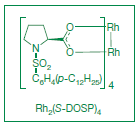 Davies, H.M.L.; Walji, A.M. Angew. Chem. Int. Ed. 2005, 44, 1733-1735.
Davies, H.M.L.; Dai, X.; Long, M.S. J. Am. Chem. Soc. 2006, 128, 2485-2490.
Davies, H.M.L.; Manning, J.R. Nature, 2008, 451, 417-424.
39
Existing strategies
Davies, H.M.L.; Dai, X.; Long, M.S. J. Am. Chem. Soc. 2006, 128, 2485-2490.
40
C-H activation/Cope rearrangement
Davies, H.M.L.; Dai, X.; Long, M.S. J. Am. Chem. Soc. 2006, 128, 2485-2490.
[Speaker Notes: 2,2-DMB : 2,2 dimethylbutane]
41
C-H activation/Cope rearrangement : Models
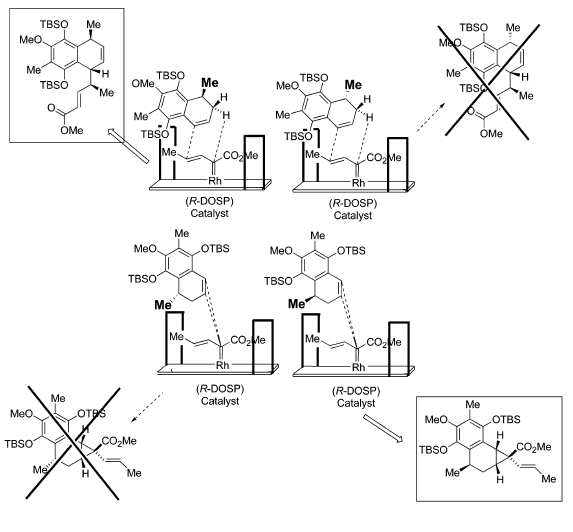 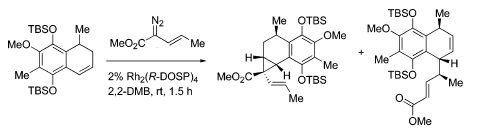 Davies, H.M.L.; Dai, X.; Long, M.S. J. Am. Chem. Soc. 2006, 128, 2485-2490.
[Speaker Notes: «blocking groups»]
42
C-H activation/Cope rearrangement
Davies, H.M.L.; Dai, X.; Long, M.S. J. Am. Chem. Soc. 2006, 128, 2485-2490.
[Speaker Notes: Rajouter les rendements]
43
Total synthesis of (-)-tetrodotoxin
(-)-tetrodotoxin extracted from japanese fugu fish. 
Poison : very potent as a selective blocker of voltage-gated sodium ion channels.






Structure elucidated in 1964 by Woodward.
First racemic total synthesis by Kishi in 1972 : about 30 steps

Second total synthesis in 2003 by Isobe : more than 60 steps 
				         25 protecting group manipulations
A shorter version published in 2004.    

Total synthesis by Du Bois : 32 steps
                                             2 C-H functionalisations, 5 protecting group manipulations
Hinman, A.; Du Bois, J. J. Am. Chem. Soc. 2003, 125, 11510-11511.
44
Total synthesis of (-)-tetrodotoxin
Hinman, A.; Du Bois, J. J. Am. Chem. Soc. 2003, 125, 11510-11511.
45
Total synthesis of (-)-tetrodotoxin
Hinman, A.; Du Bois, J. J. Am. Chem. Soc. 2003, 125, 11510-11511.
46
Rh-nitrene insertion
Used for C-N bond formation at an alkyl site.
Pioneered by Breslow, and further developed by Du Bois. 
Detailed mechanism still unclear.

No second substituent to give flexibility, compared to carbenes.
Hinman, A.; Du Bois, J. J. Am. Chem. Soc. 2003, 125, 11510-11511.
Espino, C.G.; Du Bois, J. Angew. Chem. Int. Ed. 2001, 40, 598-600.
Godula, K.; Sames, D. Science, 2006, 312, 67-72.
47
Conclusion
48
C-H functionalization : a powerful tool in total synthesis
Rapidly evolving field : many groups working on the development of new methods/conditions/catalysts.
        Work to be done : improve regioselectivity and selectivity, reactivity…

Many total syntheses already published, and more are appearing in the literature every year.

C-H functionalization : 
                                 mild conditions => compatible with complex structures
                                 rapid generation of complexity => interesting for complex molecules
                                 no prefunctionalization needed => shorter syntheses
                                 complementary approach => different strategies
                                 green chemistry => appreciated nowadays

              Soon C-H bonds will be seen as ubiquituous functional groups
49
Thanks for your attention
Questions